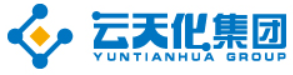 Yunnan Phosphate Haikou (YPH)  JV Introduction.
云南磷化集团海口磷业有限公司简介
JV  CEO  Dr. Morgan Ma . 海口磷业总裁马晨博士 
Dec 16th,  2015 年12月16日
Brief Introduction 公司简介
Yunnan Phosphate Haikou Co., Ltd. (“YPH”) is a JV company of YTH and ICL. YPH was incorporated in 1st Sep 2015 with 1.3 billion RMB registered capital, it merged 3C, Haikou Mine, YBKGT and TCKJ and now has about 2200 employees. The head office is located in Haikou Industry Park, Kunming, Yunnan.  YPH devotes to develop the phosphate industrial chain and its business scope includes the procurement , mining, processing, beneficiation, marketing and sale of phosphate rock or beneficiation rock and the research and development, production, sales and distribution of phosphate acid, phosphate based fertilizers and related downstream products.
         云南磷化集团海口磷业有限公司，简称海口磷业，是由云天化集团和以色列化工集团出资组建的合资公司。公司由三环、海口磷矿、贝克、天创组成，现有员工总计约2200人。公司公司注册成立于2015年9月1日，注册资本13亿元人民币，总部位于云南省昆明市西山区海口工业园区内。公司致力于磷产链发展，经营范围包括：磷矿石或浮选矿的采购、开采、加工、选矿、营销和销售，及磷酸、磷酸盐化肥及相关下游产品的研发，生产和销售和经销。
2
Our Mission; Vision; Strategy我们的使命，愿景和战略
Mission使命:   
The JV between ICL and YTH will create a world-class phosphate mine  and  a  leading   global phosphate integrated operation. 
由以化和云天化合作成立的合资公司将会打造成为世界一流的磷矿，以及领先的磷化工联合体。

Vision愿景:
Within 5 years, the specialty fertilizers and also chemicals shall reach more than 50% of total its sales. EBIT should be above industrial average.
5年内，特肥和化工产品超过总销售额的50%；合资公司的税前利润要高于业内平均水平。

Key  Strategies 主要战略:  

-      Build  and  enhance  Specialty  Fertilizer/Chemical  Business  capabilities.
       建立并提高特肥/化工业务产能
Enhance the efficient of  current operations through mainly   technical  improvement and  optimization.
       通过技改和优化提高现有装置运行效率
-      Implement  new technology and capacity (Food grade WPA)
        投资新技术和产能（白酸）
-      Optimize organization and process to enhance efficiency
-      优化组织结构和流程提高效率。
3
Production Capacity  产能简介
Production Capacity (per annual)
3C: Fertilizers: TSP-350kt, MAP 55%-300kt, MAP 66%, 72%-200kt, DAP-200kt, MKP(including 10K ton pilot plant)-70kt, 
              Acid: Sulfuric acid-1.7 million ton, MGA- 710kt, WPA TG-60kt 
Haikou Mine: Total Mining Capacity-3.5 million ton, Scrubbing Plant-1 million ton, Flotation Plant-2 million ton
TCKJ: Calcium Phosphate-30kt (including DCP and TCP)
YBKGT: Defined Phosphate-19kt, Blend Phosphate-5kt

产能介绍（每年）：
三环：肥料：TSP-35万吨，MAP 55%-30万吨，MAP 66%, 72%- 20万吨，DAP-20万吨，MKP(包括1万吨的中式装置)-7万吨
                    酸：硫酸-170万吨，绿酸-71万吨，技术级白酸-6万吨
海口磷矿：磷矿采矿-350万吨，擦洗选矿-100万吨，浮选选矿-200万吨
天创：磷酸钙-3万吨（磷酸氢钙 DCP，磷酸三钙TCP）
贝克：单盐-1.9万吨，复配盐-5000吨
4